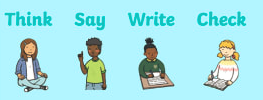 Monday 20th April
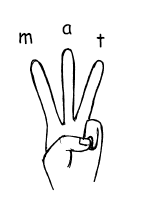 Can you write some words from the picture? 


_________________________________________


_________________________________________


_________________________________________
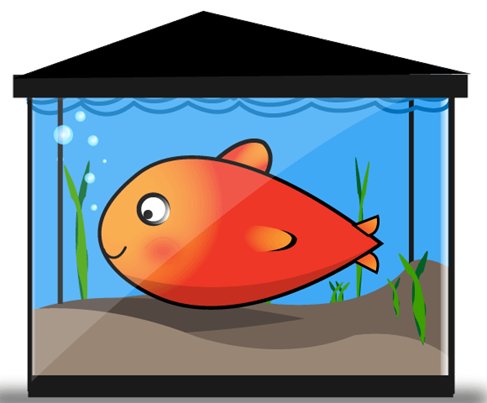 Can you write a sentence?


_________________________________________________________________________________________________


_________________________________________________________________________________________________
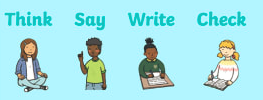 Tuesday 21st April
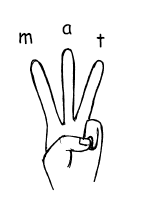 Can you write some words from the picture? 


_________________________________________


_________________________________________


_________________________________________
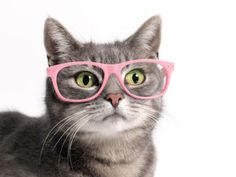 Can you write a sentence?


_________________________________________________________________________________________________


_________________________________________________________________________________________________
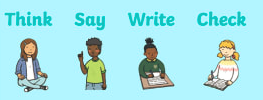 Wednesday 22nd April
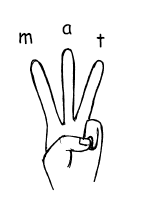 Can you write some words from the picture? 


_________________________________________


_________________________________________


_________________________________________
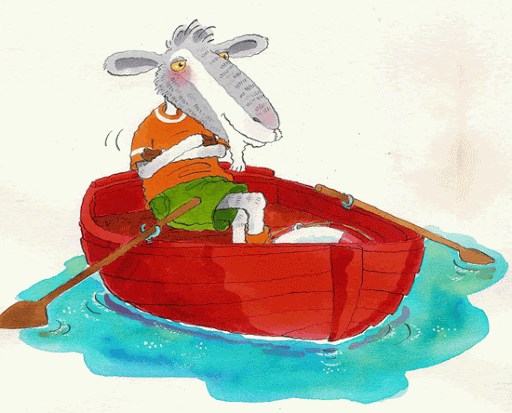 Can you write a sentence?


_________________________________________________________________________________________________


_________________________________________________________________________________________________
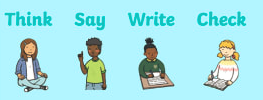 Thursday 23rd April
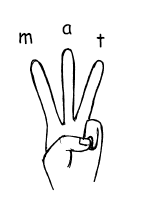 Can you write some words from the picture? 


_________________________________________


_________________________________________


_________________________________________
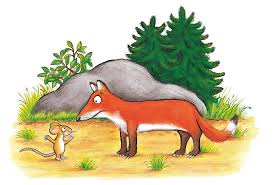 Can you write a sentence?


_________________________________________________________________________________________________


_________________________________________________________________________________________________
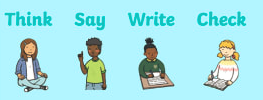 Friday 24th April
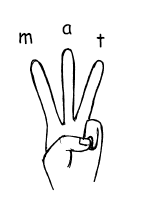 Can you write some words from the picture? 


_________________________________________


_________________________________________


_________________________________________
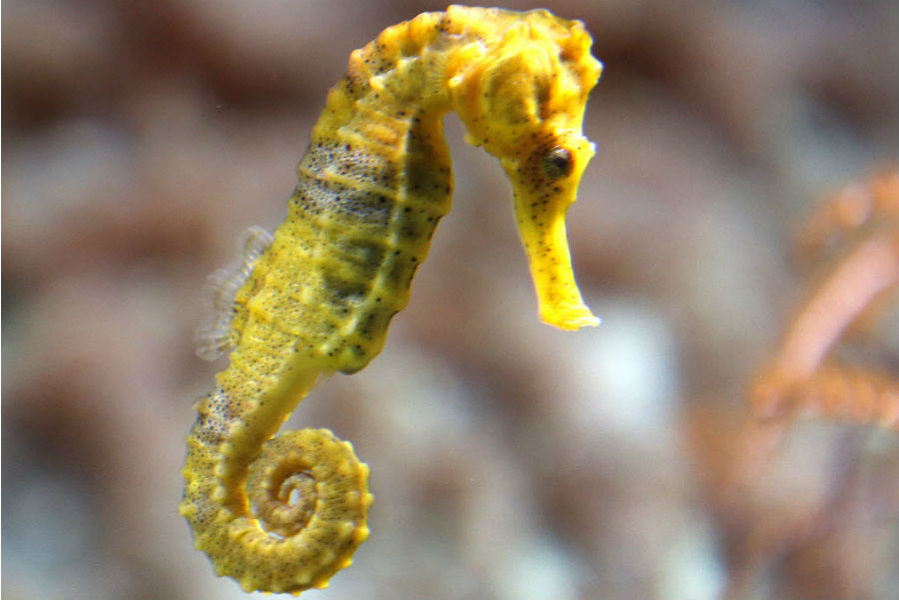 Can you write a sentence?


_________________________________________________________________________________________________


_________________________________________________________________________________________________